Электрт токи уриши ва бошқа жарохатлардан жабрланганларга биринчи ёрдам . Ёнғин хавфсизлиги
Электр токининг хатарли жихати шундаки инсон, электр занжири орасига танасининг бир қисми билан уланиб қолмагунича электр токини  ҳис қила олмайди. Чунки электр энергияси инсоннинг сезги органларига таъсир этмайди. Шунинг учун, электр ускуналаридан фойдаланиш, уларга хизмат кўрсатиш ёки  таъмирлаш ишлари ўта эхтиёткорликни талаб этади.
Инсон танасидан оқиб ўтувчи электр токининг энг хатарлиси “ҚЎЛДАН-ҚЎЛГА” ёки “ҚЎЛДАН-ОЁҚГА” бўлган йўналишдагисидир. Электр токи инсон танасидан оқиб ўтганда турли даражада жароҳат етказиши мумкин, бу электр токининг миқдори ва инсон танаси холатига боғлиқ.
 Электр токи таъсирида:
1.Мушаклар тораяди.
2.Асаб ва нафас олиш тизимлари ишдан чиқади.
3.Тана куяди ва терида ёрилишлар ҳосил бўлади.
Электр ускуналарига хизмат кўрсатувчи ёки  уларни таъмирловчи мутаҳасислар электр хавфсизлик қоидаларини билишлари ва бу қоидаларга амал қилишлари шарт. Электр ускуналарига хизмат кўрсатувчи мутаҳасислар учун қуйидаги шахсий химоя воситалари мавжуд.
Дастаси изоляцияланган асбоблар.
Энги узун кийим ёки махсус энг.
Диэлектрик шолча.
Диэлектрик қўлқоп.
Ҳимоя ойна ёки маска.
ЭЛЕКТР МАНБАЪСИГА УЛАНГАН ЭЛЕКТР ҚУРИЛМАЛАРИ
Химоя қопқоғини очиш/ёпиш ишлари.
Қурилма деталини алмаштириш ишлари.
Бўш контактни махкамлаш ёки кавшарлаш
 (пайка қилиш) ишлари МАН ЭТИЛАДИ !!!
ОДАМЛАРНИ ТОК УРИШ ХОЛАТИ ТЎРТ ДАРАЖАДА БАХОЛАНАДИ:
1-даража. Одам хушини йўқотмайди лекин мушаклар қисқаради,
2-даража. Мушаклар қисқаради, хушини йўқатади. Лекин, нафас олиш сақланади ва юрак ишлаб туради.
3-даража. Нафас олиш, юрак фаолияти бузилади, киши хушини йўқотади.
4-даража. Ток уришда қон айланиши ва нафас олиши тўхтаб, клиник ўлим содир бўлади.
Электр токидан шикастланиш сабаблари.
Электр ускуналардан эҳтиёткорликка риоя қилмай фойдаланиш ёки электр қурилмаларни нотўғри қўллаш жиддий авария холатларига сабаб бўлиши мумкин. Бунга одамларнинг электр токидан шикастланиши, ёнғин ва шунга ўхшаш вазиятлар мисол бўла олади.
Булар рўй берган холларда ўз вақтида улрни хал қилиш (жабрланганни электр токидан халос этиш ва унга биринчи ёрдамни кўрсатиш, электр қурилмадаги юзага келган ёнғинни ўз вақтида ва хавфсиз ўчириш) муҳим ўринга эга.
Хаётда инсонларни электр токидан шикастланишнинг асосий сабабларига қуйидагилар киради: электр монтаж ишлари сифатининг пастлиги, уй электр жихозларидан қониқарсиз фойдаланиш, маиший электр асбоблар билан эхтиётсиз ва нотўғри муносабатда бўлиш.
Электр монтаж ишларининг паст сифати монтаж ишларини олиб бораётган ходимларнинг уларни бажаришга бўлган эхтиётсизлик ва эътиборсизлик   муносабатлари билан изохланади. Бундай электр монтажда қуйидаги нуқсонларга йўл қўйилади:
Электр занжирини нотўғри йиғиш;
Фаза ўтказгичини ноль ўтказгич билан алмаштириш;
Ҳимоя қилинмаган ўтказгичларни яқинлашиш имкони мавжуд жойларда (ерда, плинтус бўйлаб, чордоқда) ўтказиш;
Қурилмаларнинг токли қисмларидан одамларгача бўлган хавфсизлик қоидалари билан белгиланган масофаларга риоя қилмаслик;
Электр жихоз корпусларини ерга улаш ёки ноллаштиришнинг йўқлиги.
Қониқарсиз фойдаланиш электр қурилмаларга хизмат қўрсатувчи ходимларда зарурий электр механик билимларнинг йўқлиги ва улар иш бажараётганида керакли махсус химоя воситаларни қўлламаслигидан келиб чиқади. Янги монтаж қилинган электр ускуналарни, давлат энергия назорати ходими томонидан қабул қилинмаган холларда, рухсатсиз ишга тушириш, электр жихозларни ўз вақтида кўрикдан ўтказилмаганлиги ёки унинг умуман бўлмаганлиги, электр ускуна изоляцияси қаршилигини ўлчашнинг ўз вақтида бажарилмаганлиги, электр асбобларни зарурий таъмирлашнинг йўқлиги – буларнинг барчаси электр хўжалигидан қониқарсиз фойдаланишни тасдиқлайди.
Электр  ишларини олиб боришда техника хавфсизлик қоидалари
Барча инсонлар  сохасидан қаътий назар, электр токидан шикастланишининг хавфли эканлигини ёдда тутишлари шарт. Электр токидан шикастланишнинг аксарият холларида электр ускуналарини нотўғри қўллаш ва ишга нолойиқ электр ускуналарни фойдаланишдан келиб чикади. Электр токидан  шикастланишни олдини олиш мақсадида қуйидагилар тақиқланади: 
- изоляцияси шикастланган хар қандай электр ўтказгичлардан фойдаланиш;
- шикастланган розетка, вилка, улаб-узгич ва б.  фойдаланиш;		
- носоз электр ускуналардан фойдаланиш;					
- кучланиш остида хар қандай таъмир, тозалаш ва электр монтаж ишларини
   олиб бориш;										
- техник йўриқнома билан танишиб чиқмасдан янги электр ускунадан  
  фойдаланиш;										
- малакага эга бўлмасдан электр таъмир ишларини бажариш;		
- носоз электр қурилмалардан фойдаланиш;					
- электр ўтказгичларни оқлаш ва бўяш;						
- электр ўтказгичларни устидан коғоз ёки гул коғоз (обой) елимлаш;	
- алюмин ва мис симларни бирлаштириш;					
- алюмин  ўтказгични ички электр монтажи;
- электр ўтказгичларни ёткизишда таранг тортилиб туриши;		
- электр ўтказгичларни дарахт шохлари ва том қиррасига тегиб туриши;
- электр ўтказгичларга ювилган кирларни осиб қуритиш;			
-  таъмир ишларини бажаришда (ёритгич, электроплита ва б.) оёқ ва қўлни 
   иситиш   ва водопровод қувирларига қўйиш ёки ушлаш;			
- қўл бола ясалган электр иситгичлардан фойдаланиш;			
- хар қандай электр иситиш ва ёритгичлардан ювиниш хонасида         
  фойдаланиш; 										
- зах хоналарда ( поли бетон, ғишт, тупроқли) электр ускуналаридан 	
  фойдаланиш;										
- пармалаш ускуналаридан ёмғир, қор, туман остида фойдаланиш;	
- болаларни электр подстанция ва куч трансформатори ёнида ўйнашлари;
- хосилни мева дарахтларидан темир мосламалар билан йиғиш;		
- электр қурилмаларни совитиш тешикчаларини мато билан беркитиш;	
- болаларни электр ўтказгичларга пўлат симларни ташлаши;		
- пробка сақлагичларни сим ўраш усули билан таъмирлаш;			
- щитдаги автоматни ўчириб, ёрлик  (“Ёкилмасин! Электр ишлари олиб 
   борилмокда”) осмасдан электр монтаж ишларини бажариш;		
- бир нечта электр қурилмани битта симга улаб битта разеткага улаш;	
- узайтиргич (удлинителъ) га бирдан бир нечта юқори қувватли    
  истеъмолчиларни   улаш;								
- хар қандай электр қурилмадан “ерга улаш”  тизимисиз фойдаланиш;	
- узилган электр ўтказгичга яқинлашиб тегиниш;				
- рухсат этилмаган  электр монтаж ишларини бажариш;			
- электр монтаж ишларини схемасиз бажариш.
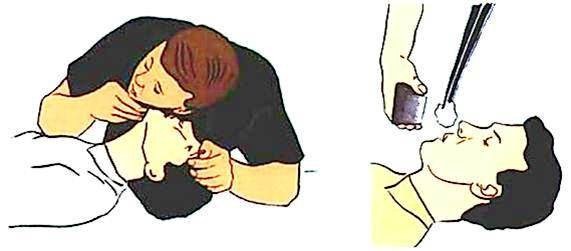 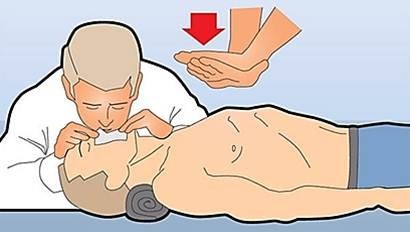